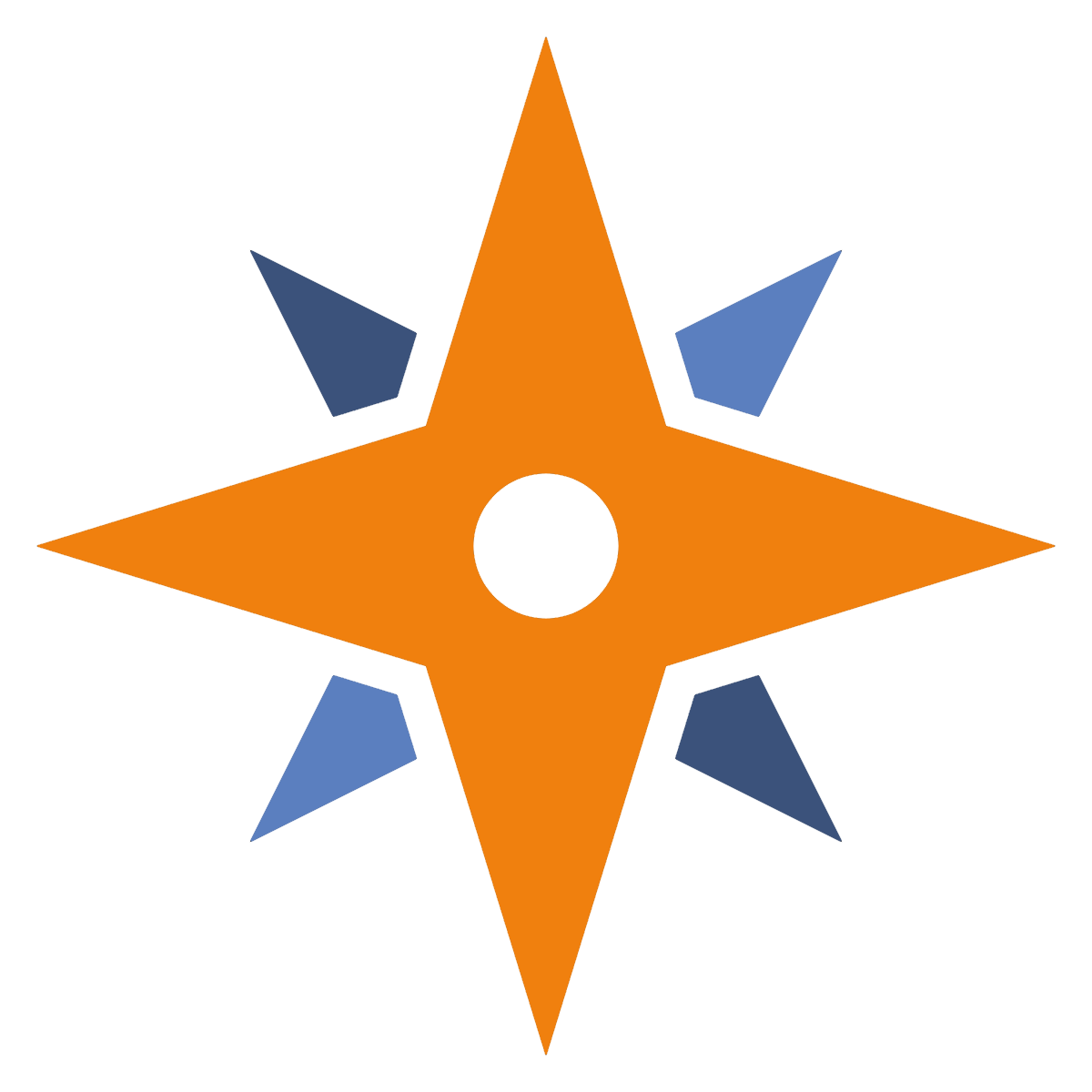 Votre boussole morale
Comprendre, réagir
14-18 ans
Votre boussole morale
Durée : 40 minutes
Résultats de l'apprentissage :
Les apprenants seront capables de :
Tenir compte de la morale et des valeurs qu'ils entretiennent en matière de communication et de relations en ligne.
Identifier les situations en ligne qui peuvent modifier la "boussole morale" d'une personne.
Discutez des raisons pour lesquelles les gens se comportent différemment en ligne et comment y répondre.
Vocabulaire clé : cyberintimidation, morale, valeurs, éthique, communication, relations, boussole morale, comportement, désinhibition.
Ressources : Panneaux du Compas moral (diapositives 5-10), scénarios (diapositive 11)
Questions clés
Que pensez-vous qu'il soit bon ou mauvais de faire ?
Qu'est-ce qui est bien ou mal en ligne ?
Les gens se comportent-ils de la même manière en ligne et hors ligne ?
Pourquoi/pourquoi pas ?
En quoi ce comportement pourrait-il être différent ?
Vous comportez-vous de la même manière en ligne ou hors ligne ?
Pourquoi/pourquoi pas ?
Comment répondriez-vous à une personne en ligne qui traite mal les autres ?
Le bien et le mal
Bon
Mauvais
Que pensez-vous qu'il soit bon ou mauvais de faire en ligne ?
Signes de la boussole morale
Bon
Signes de la boussole morale
Mauvais
Signes de la boussole morale
Je ne suis pas sûr.
Signes de la boussole morale
Cela dépend de la situation
Signes de la boussole morale
Tant que je ne me fais pas prendre
Signes de la boussole morale
Ce n'est pas un gros problème pour moi.
Scénarios de boussole morale
Transférer des messages désagréables sur quelqu'un d'autre.
Partager la photo de quelqu'un d'autre avec d'autres personnes en ligne.
Dire à quelqu'un qu'il a tort quand je ne suis pas d'accord avec lui.
Si quelqu'un me fait du mal en ligne, je lui en fais autant en retour.
Parler en ligne de choses privées avec quelqu'un que je ne connais pas.
Réflexions
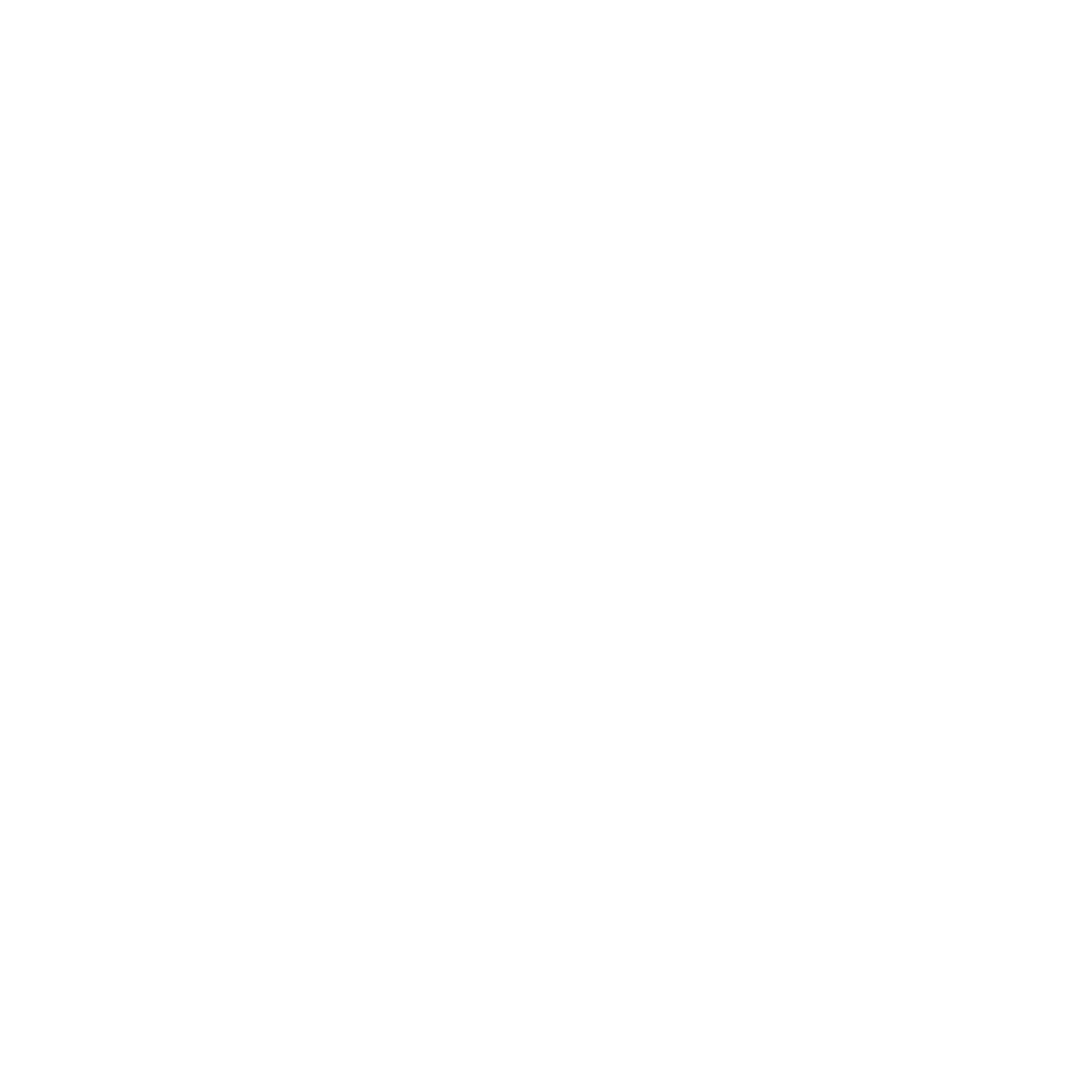 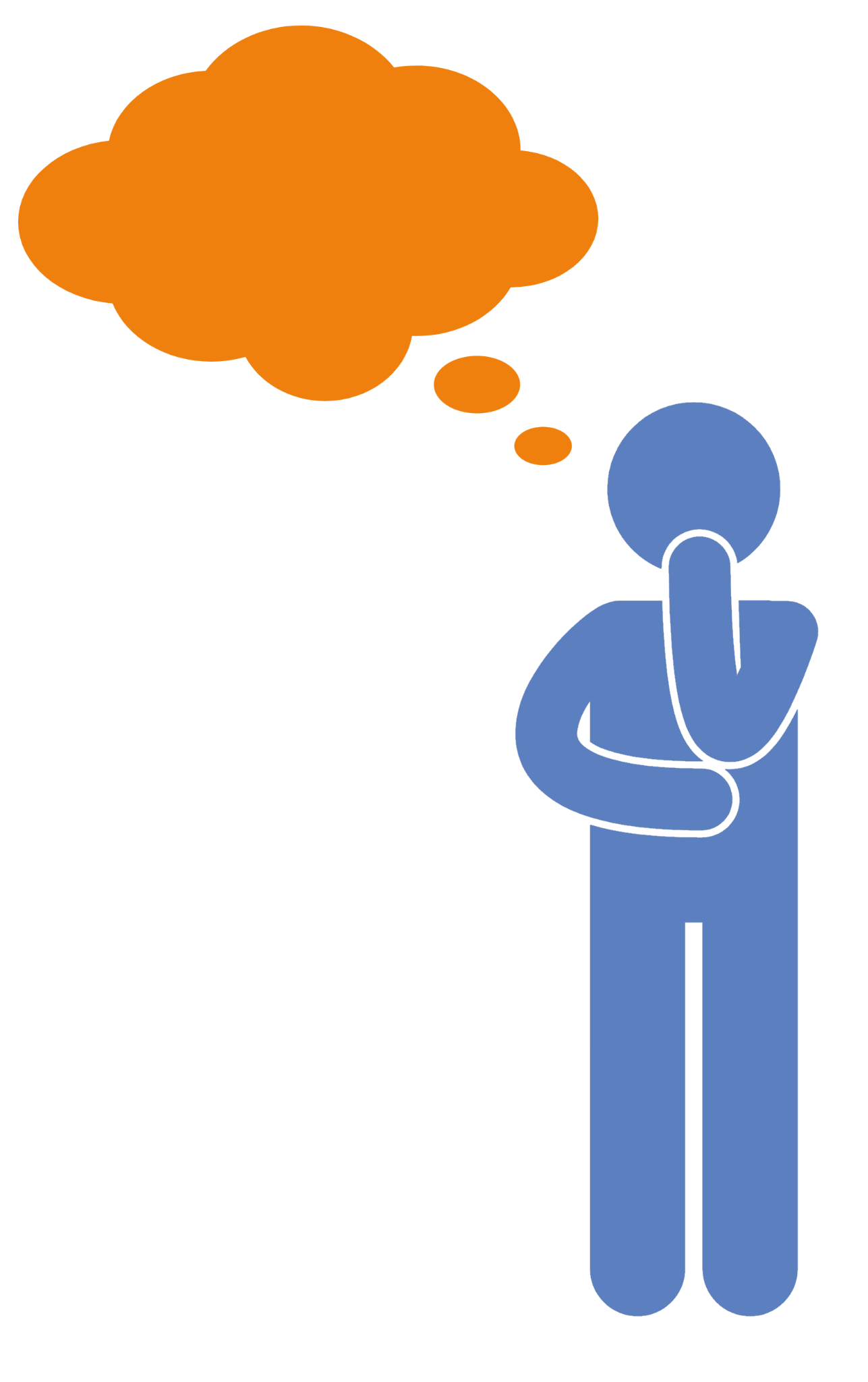 Qu'avez-vous appris sur le comportement en ligne ?

Qu'avez-vous appris sur la cyberintimidation ?